Cost estimate and control effective of multi-pollutant abatement from the power sector in the Yangtze River Delta region, China
Jian Sun and Joshua S. Fu*

Civil and Environmental Engineering
Energy Science and Engineering
University of Tennessee, Knoxville, TN
and
Computer Science and Mathematics Division
Oak Ridge National Laboratory




Thanks to Prof Shuxiao Wang, Tsinghua University, China to provide Chinese cost information and emission data
and
Dr. Carey Jang to use the CoST – CE in the ABaCAS framework

13th CMAS Conference, October 28, 2014
Main
Introduction

Methodology

Results & Discussion

Conclusion
1. Introduction
Why do we consider “cost”?

    Large amount of pollutants is emitted from different sources and will cause environment pollution and health issues. To avoid it, we need to install new control technology or retrofit the old devices to reduce the emission of pollutants. So associated investment for installation or retrofit is required, which refers to the “cost” here.
1. Introduction (con’t)
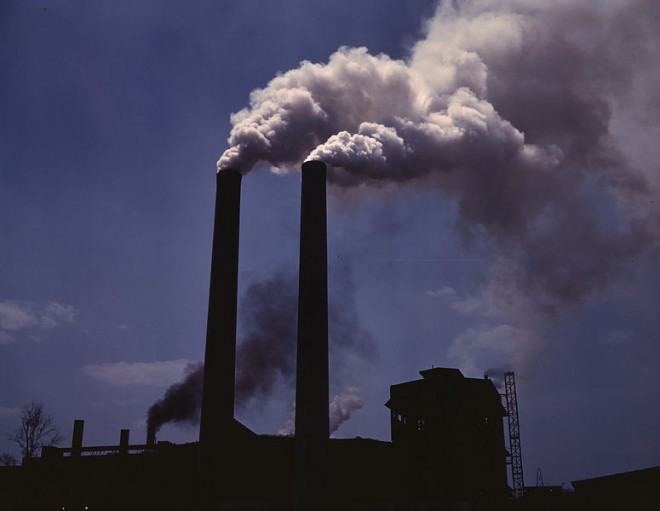 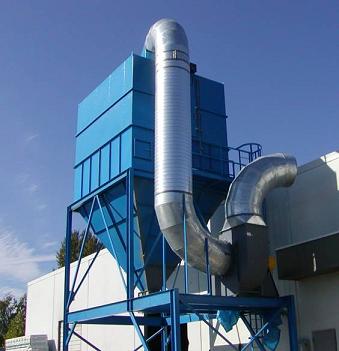 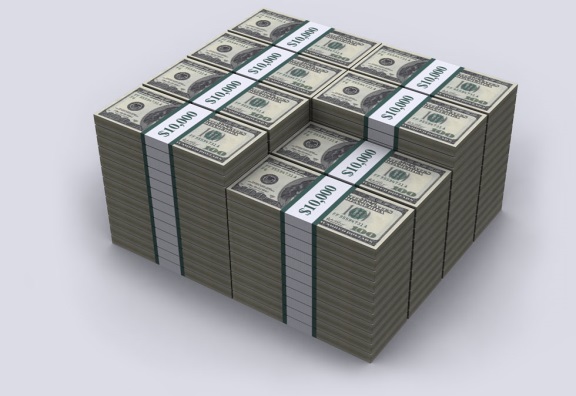 Air Pollution
Cost
Control Technology
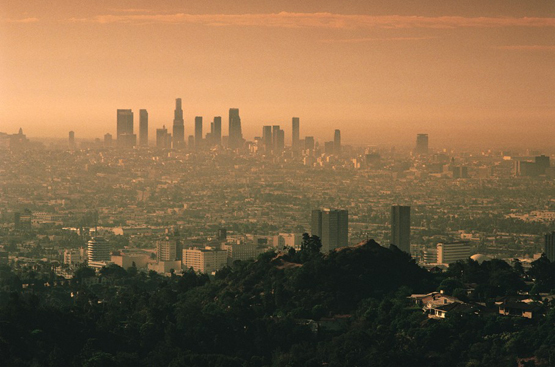 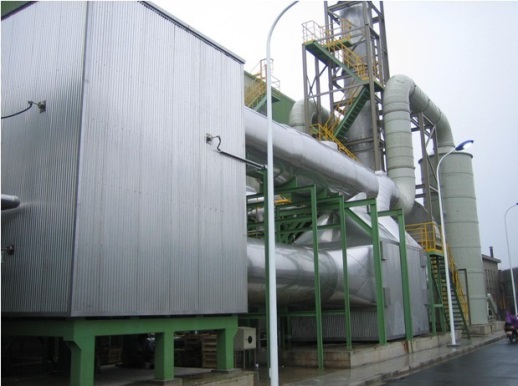 1. Introduction (con’t)
History:
   
     US EPA has developed different tools to calculate the cost:
     (1) Air Compliance Advisor7.5 (ACA7.5, 2003); 
     (2) AirControlNET4.1 (ACN4.1, 2006);
     (3) Control Strategy Tool (CoST, replacement for ACN, 2008)

     Taiwan EPA:
     TECAS (Taiwan Emission & Cost Analysis System)
1. Introduction (con’t)
Basic concepts:

Pollutant type (NOx, SO2, PM2.5, etc)

Pollutant emission sources (power plant, industry, domestic (area), mobile, etc)



Pollu. reduction tech.



Cost for installation & retrofit
NOx: SNCR, SCR, LNB, etc.
SO2: FGD
PM2.5: CYC, WET, ESP, FF, ESPFF
1. Introduction (con’t)
Goals:

 Model the pollutant reduction amount and total retrofit cost associated with the control strategy;

 Apply to various types of emission sources;
 
 Example: provide reference for making YRD air pollution control regulations;
1. Introduction (con’t)
CoST-Community Edition model:

Control cost analysis component of ABaCAS (Air Benefit and Cost and Attainment Assessment System);


ABaCAS: An integrated tool to provide assessment of emissions control cost, and their associated air quality attainment and health benefits;
1. Introduction (con’t)
ABaCAS website: http://www.abacas-dss.com
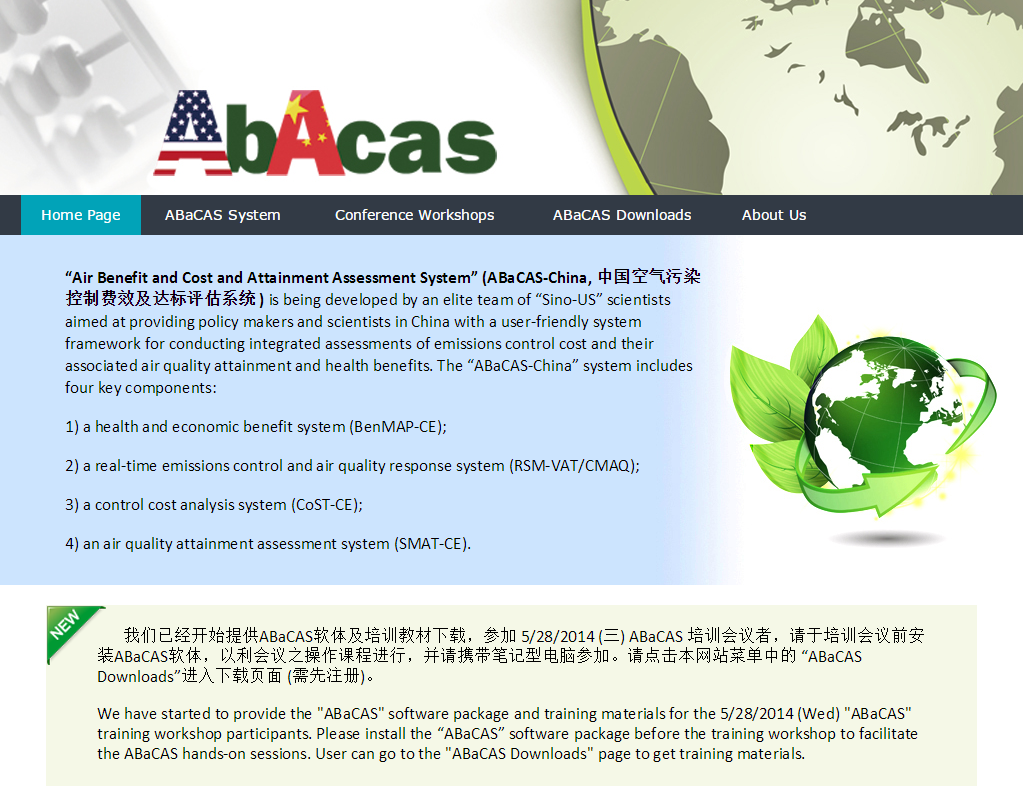 Detailed introduction
Download packages
Home page
1. Introduction (con’t)
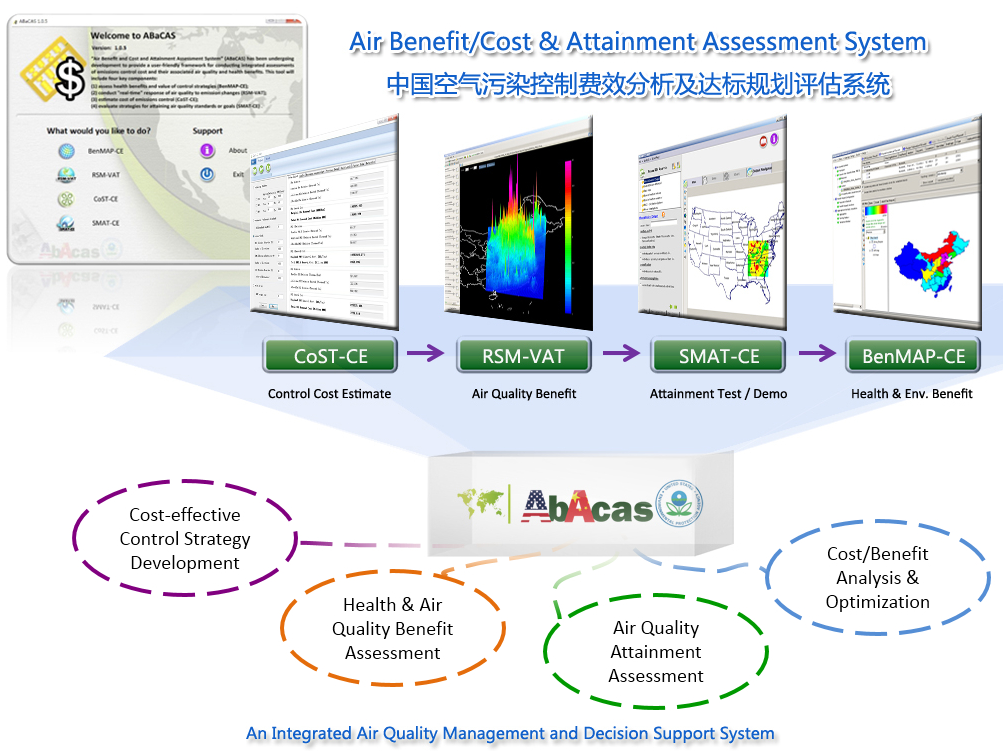 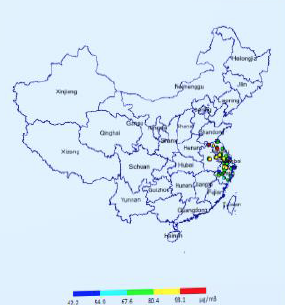 CoST: The first input
Four key components
1. Introduction (con’t)
Main interface of ABaCAS
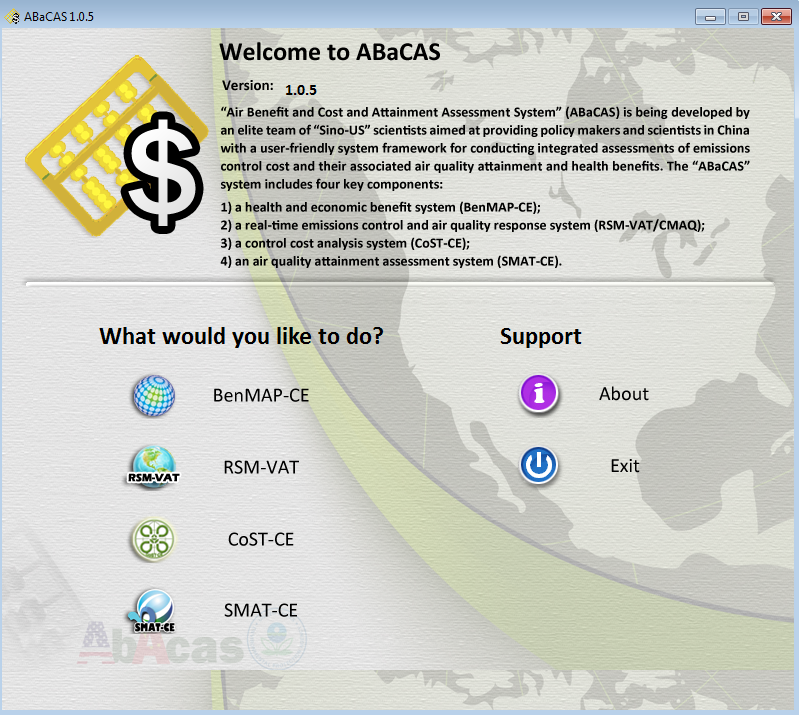 Main interface of CoST-CE
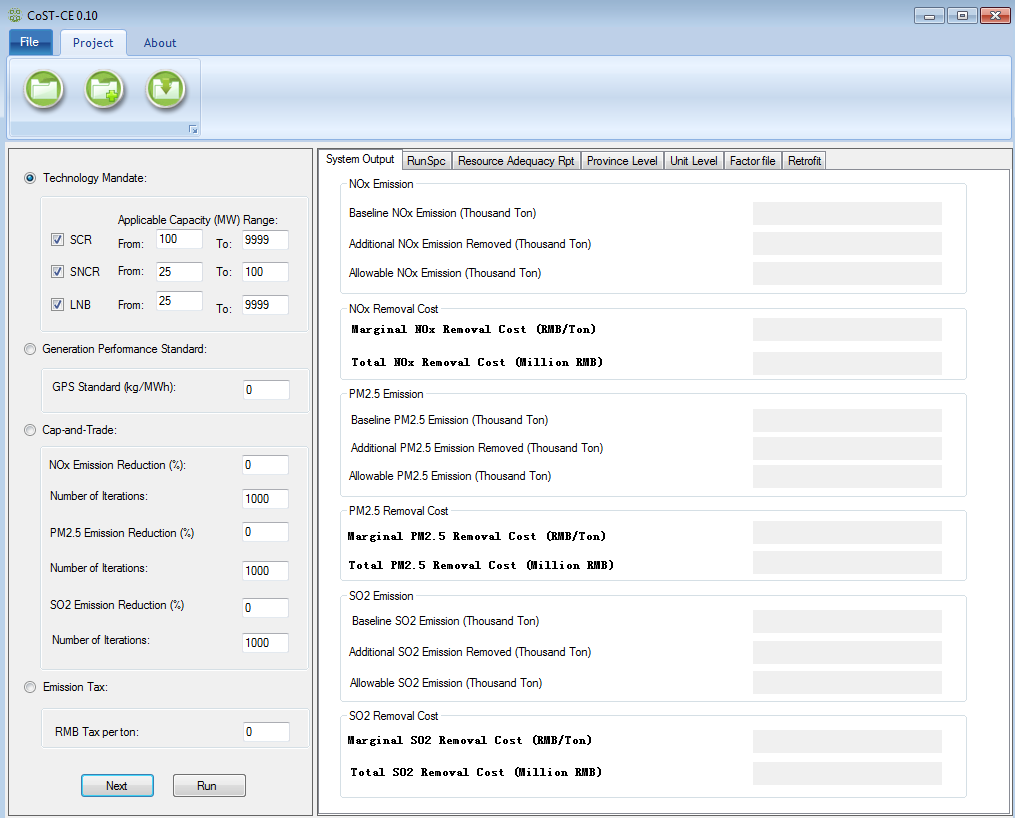 Main
Introduction

Methodology

Results & Discussion

Conclusion
2. Methodology
Below is the equations that will be used in the cost calculation:
A: The reduction amount of pollutant, ton;
E’: The current emission of pollutant, ton;
rp: The target percentage of reduction, %;
R: The remaining amount of pollutant after applying the control technology, ton;
E: The original emission of pollutant, ton;
EFF: The reduction efficiency of control efficiency, %;
M: The additional removed amount of pollutant after retrofitting the 
     control technology, ton;
2. Methodology (con’t)
The cost to retrofit control technology at one power plant:
TC: The total cost of retrofitting control technology, Million RMB;
CC: The capital cost of control technology, RMB/MW;
FOM: The fix operation & maintenance cost over the life time of device (thirty years here), RMB/MW;
FUEL: The fuel cost over the life time of device (thirty years here), RMB/MW;
P: The unit capacity, MW;
2. Methodology (con’t)
The objective of cost model:
Main
Introduction

Methodology

Results & Discussion

Conclusion
3. Results & Discussion
Calculate the control cost in CoST-CE model


RSM-VAT result using the input factor from CoST-CE model (offline-linkage)
3. Results & Discussion (con’t)
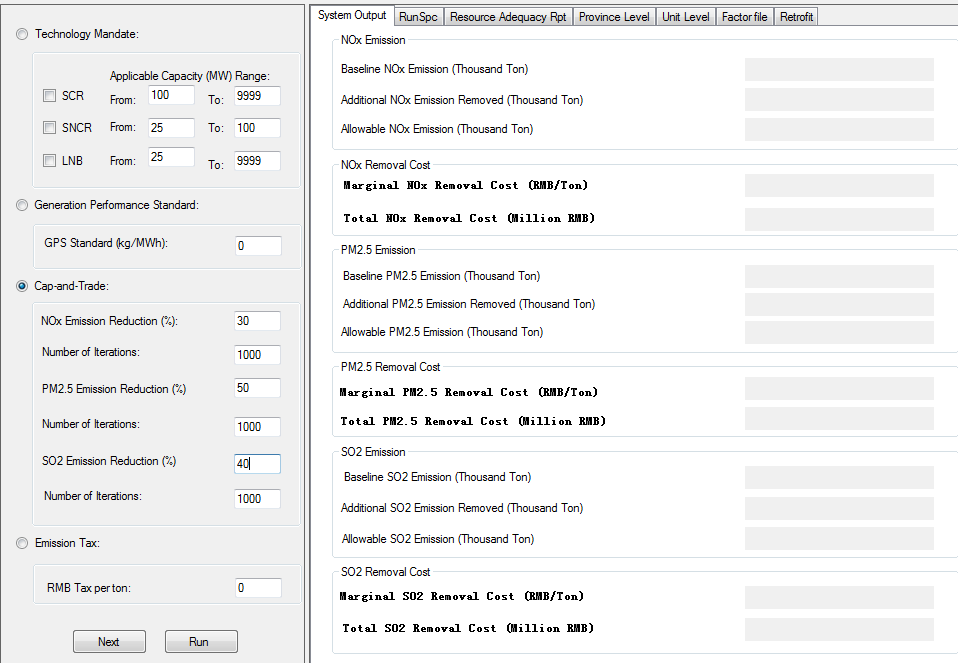 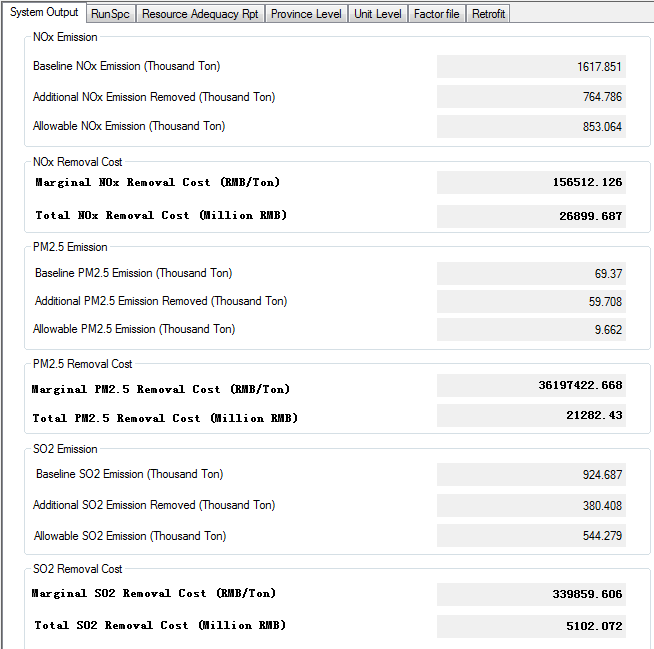 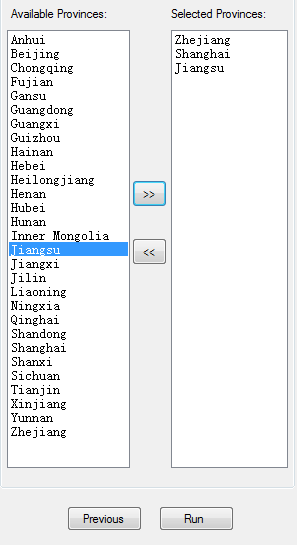 1. Set control percent
2. Choose province
3. Run & Output
3. Results & Discussion (con’t)
With the CoST-CE output, the control cost curves can be calculated:

a). SO2
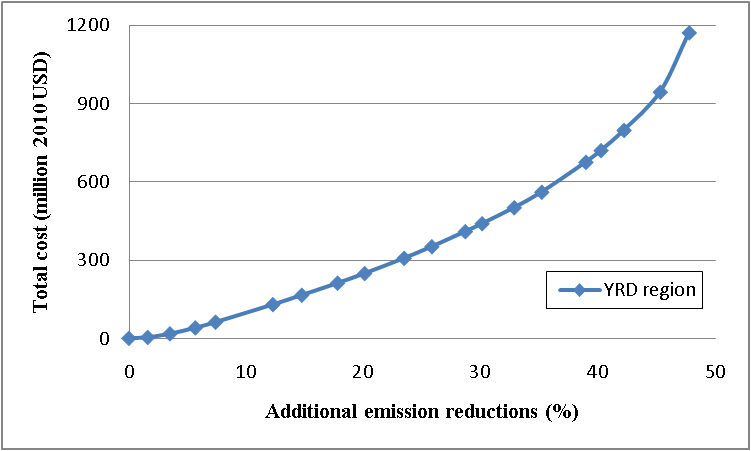 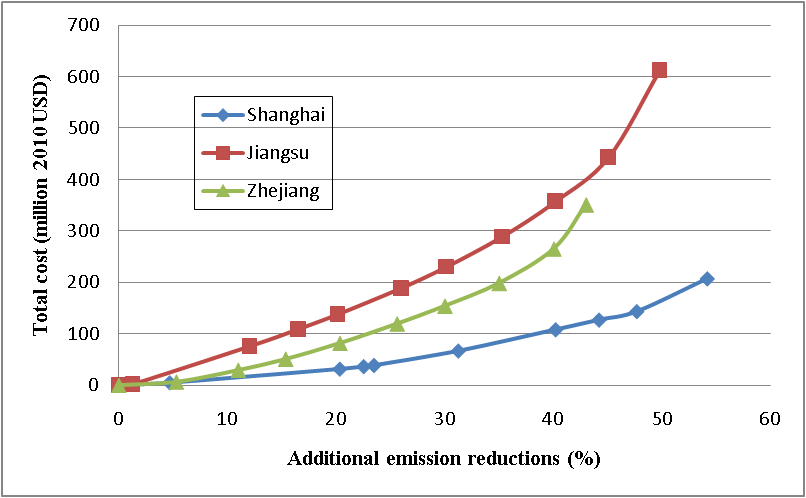 SO2 emission reductions (%) relative to current emissions vs. total abatement cost (million 2010 US Dollars) for the YRD region
SO2 emission reductions (%) relative to current emissions vs. total abatement cost (million 2010 US Dollars) for provinces in the YRD region
3. Results & Discussion (con’t)
b). NOX
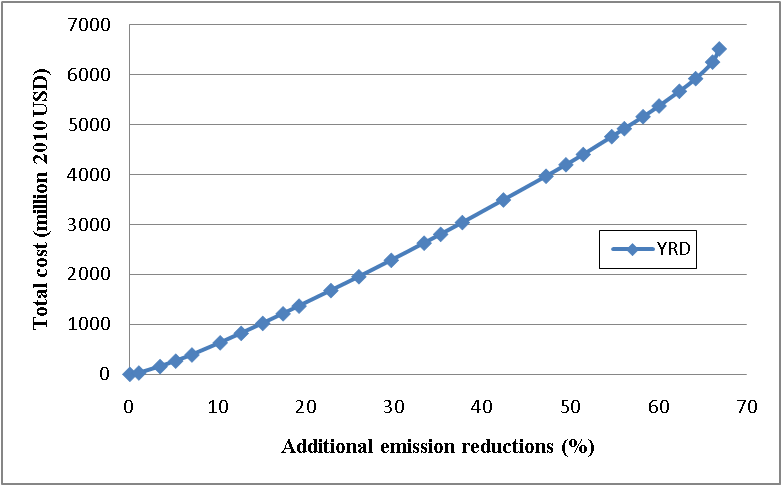 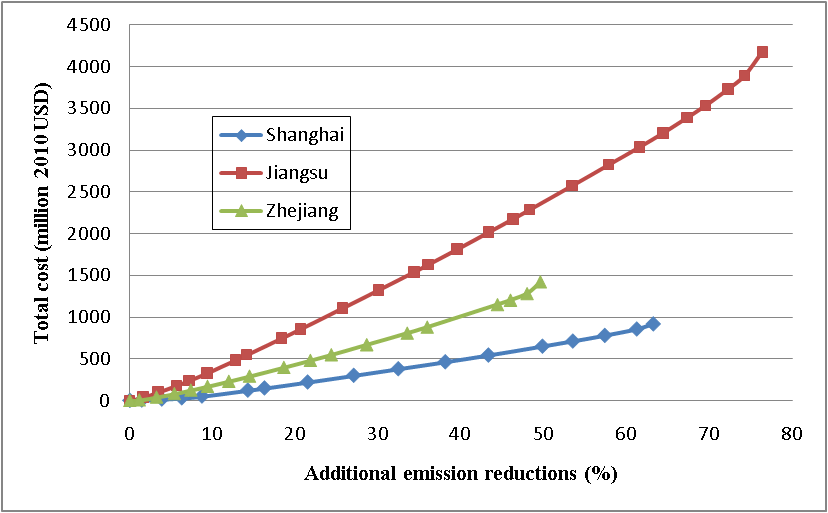 NOX emission reductions (%) relative to current emissions vs. total abatement cost (million 2010 US Dollars) for the YRD region
NOX emission reductions (%) relative to current emissions vs. total abatement cost (million 2010 US Dollars) for provinces in the YRD region
3. Results & Discussion (con’t)
c). PM2.5
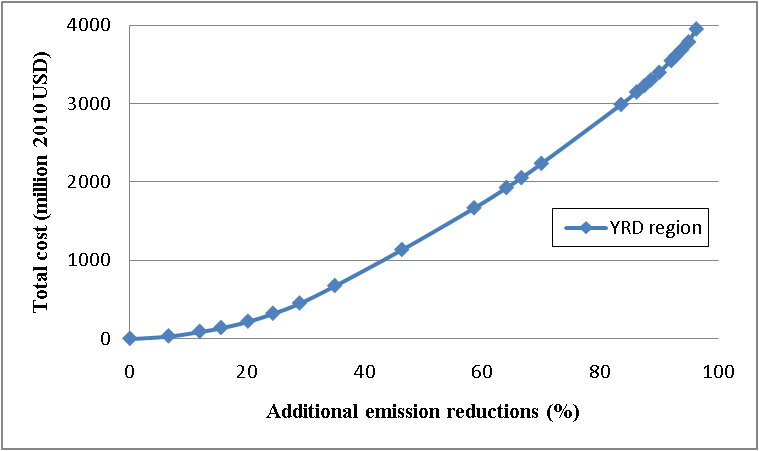 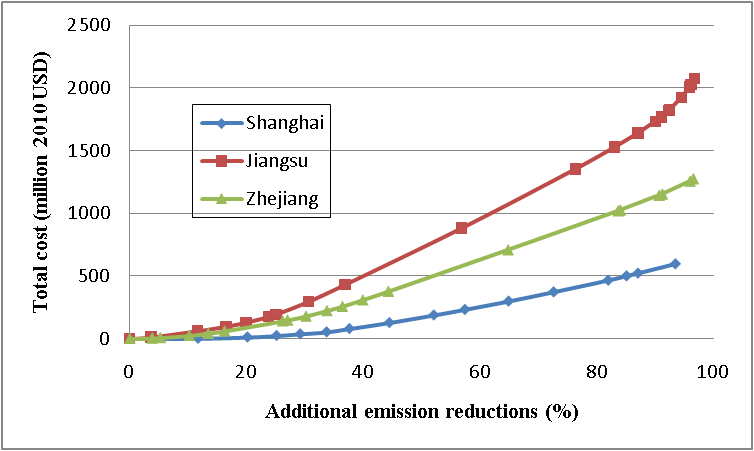 PM2.5 emission reductions (%) relative to current emissions vs. total abatement cost (million 2010 US Dollars) for the YRD region
PM2.5 emission reductions (%) relative to current emissions vs. total abatement cost (million 2010 US Dollars) for provinces in the YRD region
3. Results & Discussion (con’t)
Maximum additional sector-wide emission reduction percentages for each pollutant in each province in the YRD region
3. Results & Discussion (con’t)
Total control cost for maximum additional sector-wide emission reduction percentages for each pollutant in each province in the YRD region
3. Results & Discussion (con’t)
Calculate the control cost in CoST-CE model


RSM-VAT (Response Surface Modeling-Visualization and Analysis Tool) results using the input factor from CoST-CE model (interactive linkage)
3. Results & Discussion (con’t)
RSM-VAT: Tool to build up a “real-time” response between pollution concentration and emission reduction control using CMAQ modeling data.
Functional design
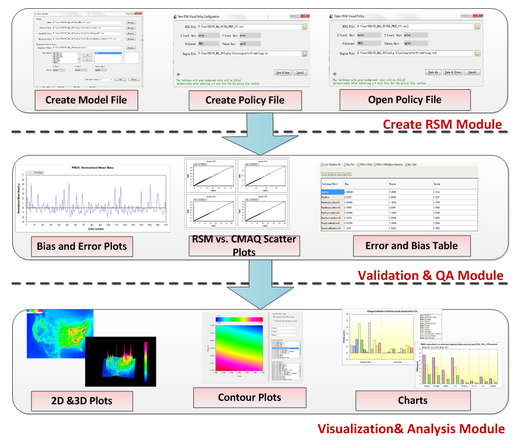 Main interface
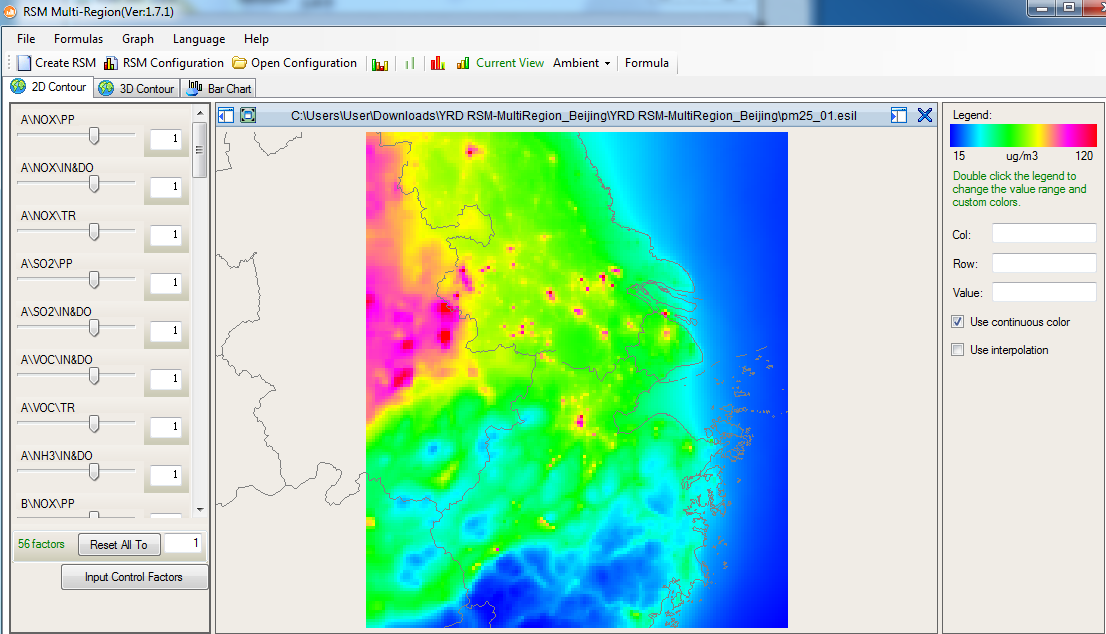 3. Results & Discussion (con’t)
How to link CoST-CE and RSM-VAT?
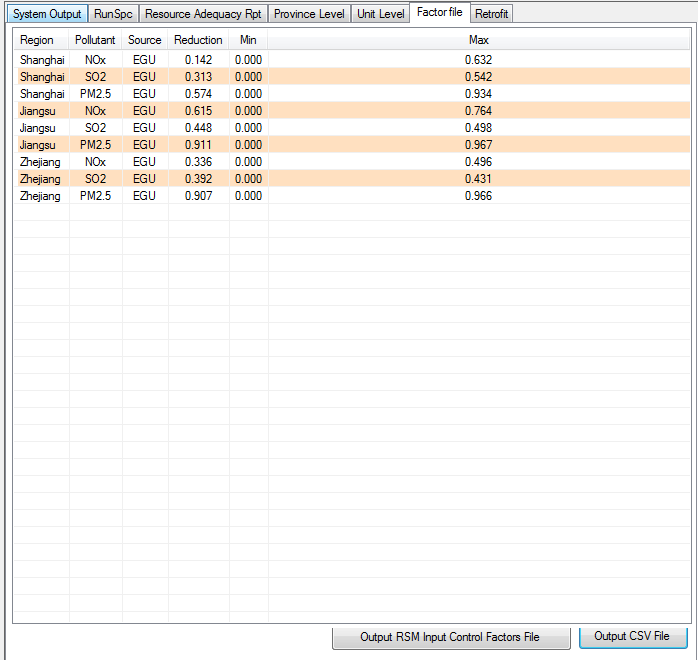 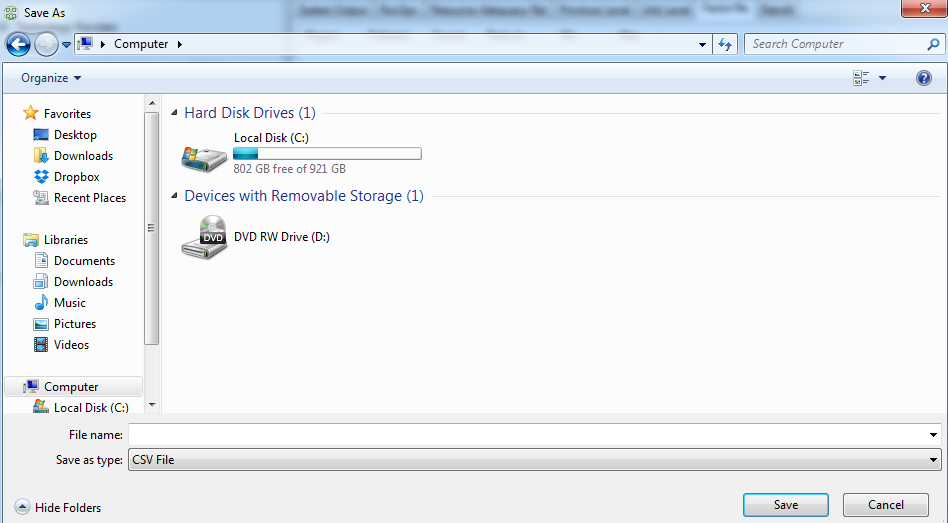 2. Save as CSV file
1. Create input factor file
3. Results & Discussion (con’t)
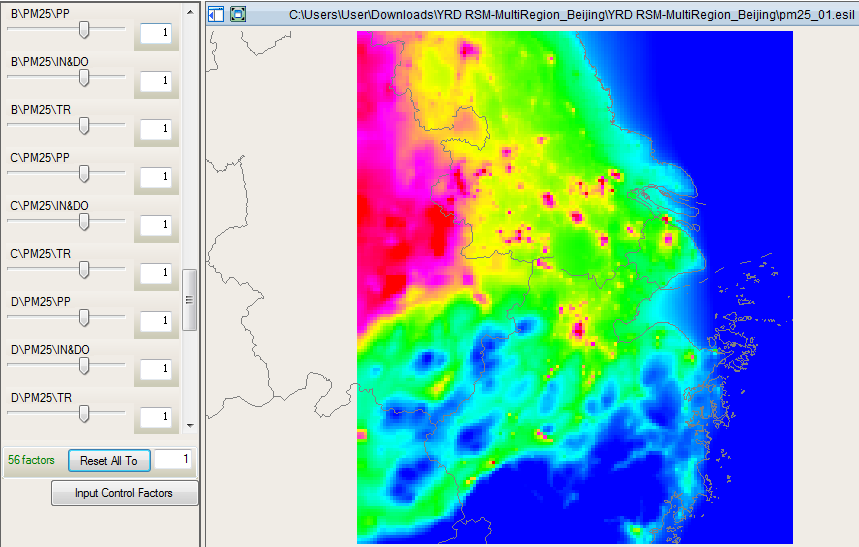 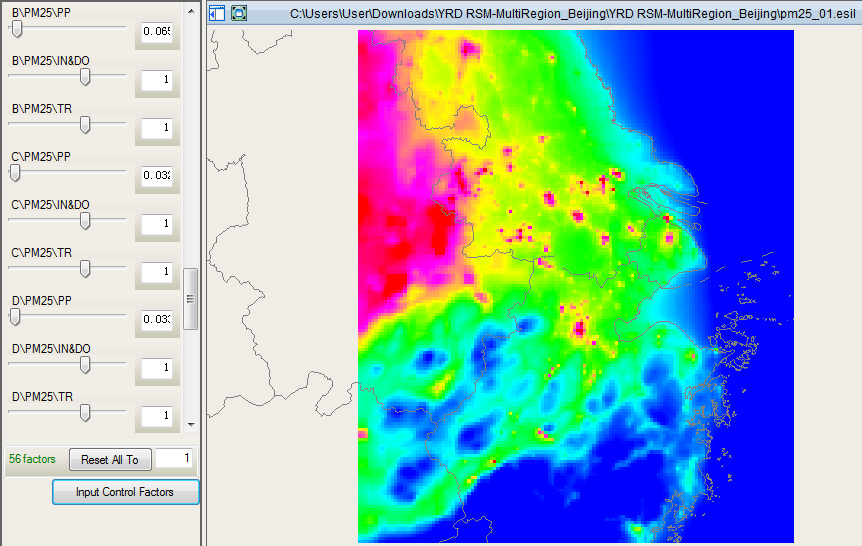 4. Visualize the effect
3. Input factor file in RSM
3. Results & Discussion (con’t)
a) Emission inventory for YRD in 2010
Sector-wide emission inventory of NOx and PM2.5 for each province at YRD region
3. Results & Discussion (con’t)
b) PM2.5 control effect on PM2.5 at Jan, 2010
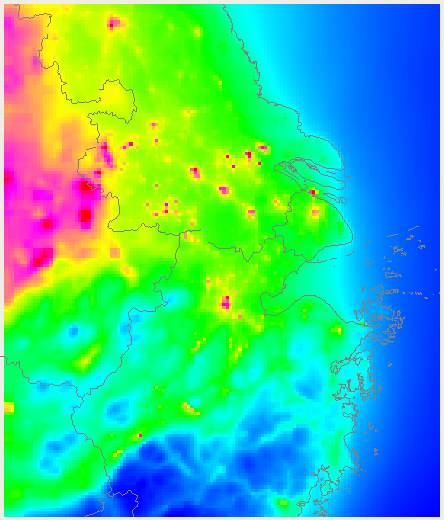 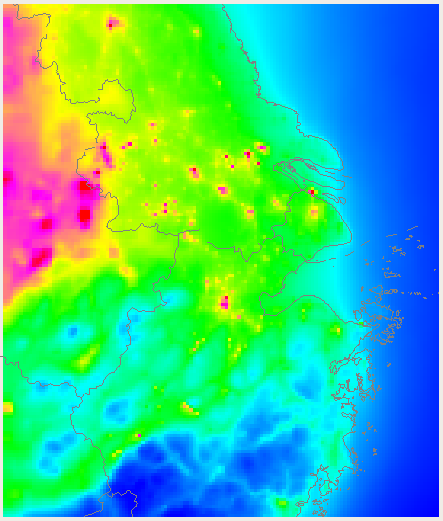 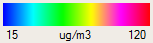 Max. PP Control at YRD
Original
Max: 205 µg/m3
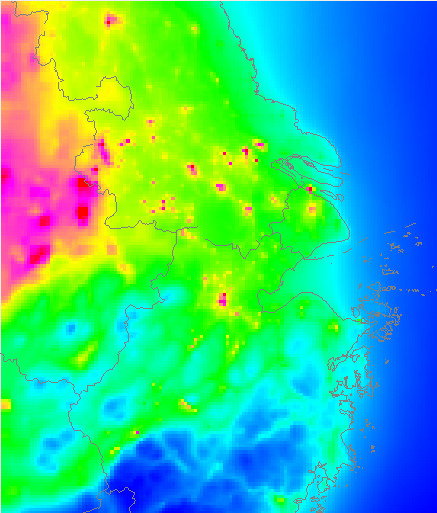 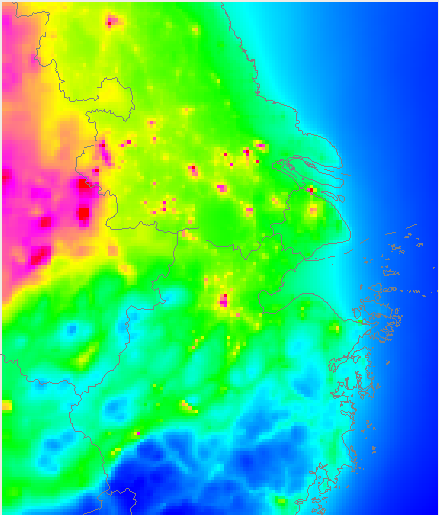 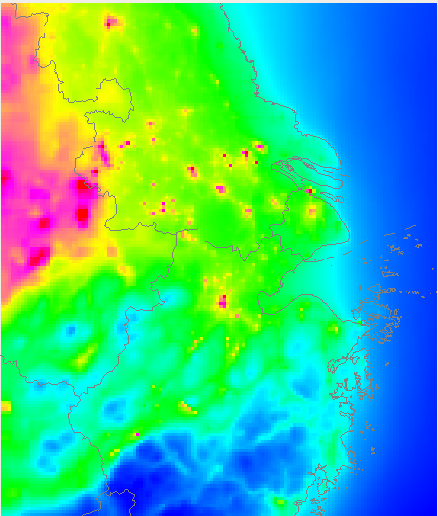 Max. PP control at Shanghai
Max. PP control at Zhejiang
Max. PP control at Jiangsu
3. Results & Discussion (con’t)
b) PM2.5 control effect on PM2.5 at Jan, 2010
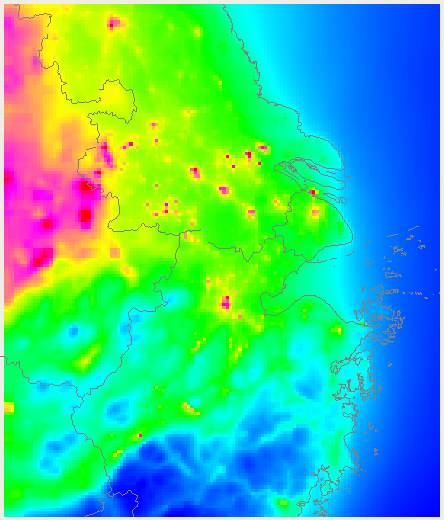 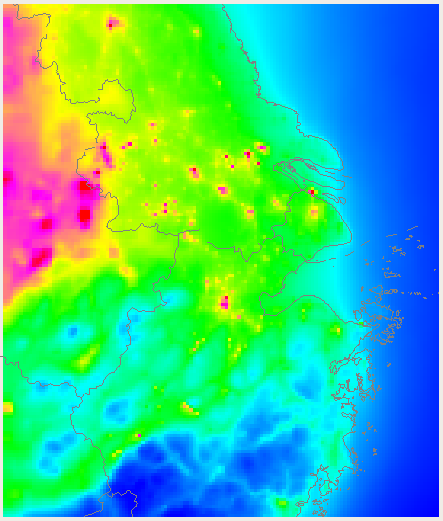 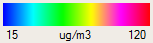 Max. PP Control at YRD
Original
Max: 205 µg/m3
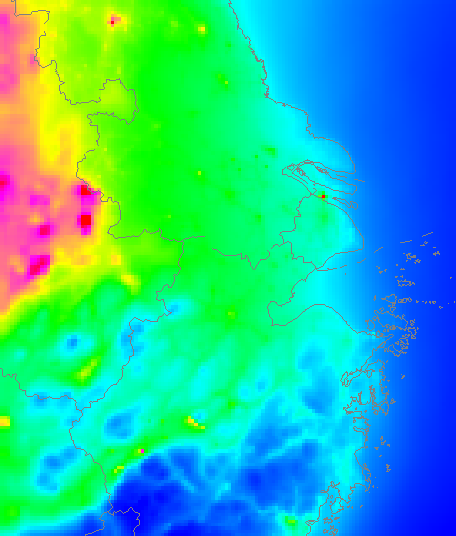 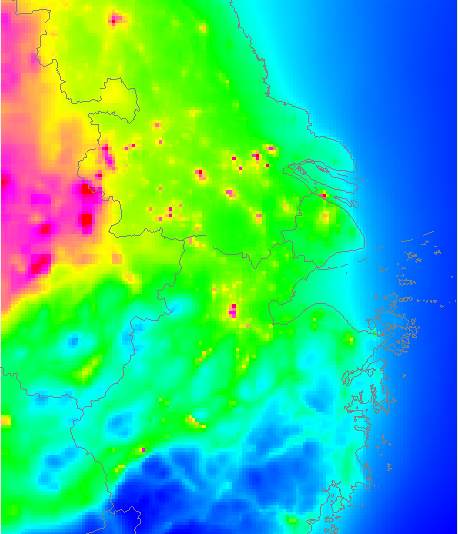 Same Max. Control Percent for YRD Industry/Domestic Emission
Same Max. Control Percent for YRD Mobile Emission
3. Results & Discussion (con’t)
c) PM2.5 control effect on PM2.5 at Aug, 2010
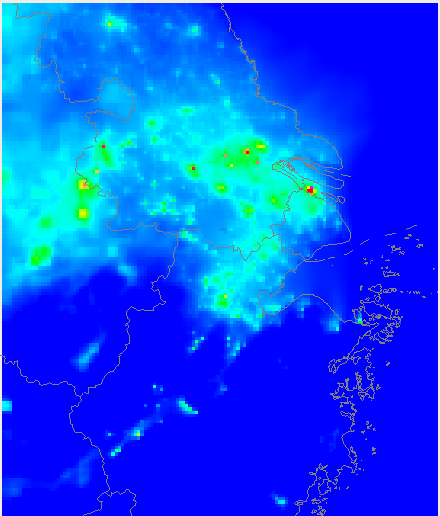 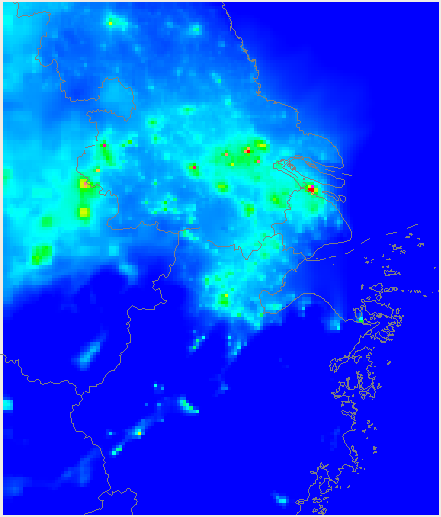 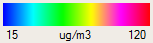 Max. PP Control at YRD
Original
Max: 276 µg/m3
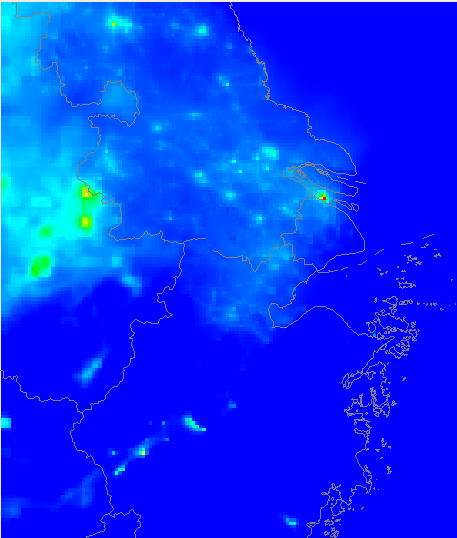 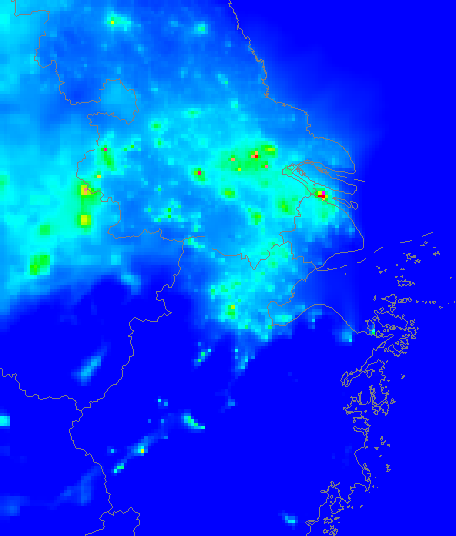 Same Max. Control Percent for YRD Industry/Domestic Emission
Same Max. Control Percent for YRD Mobile Emission
3. Results & Discussion (con’t)
d) Total PM2.5 control cost vs. PM2.5 conc. change for power plant in Jan, 2010 (+: increase; -: decrease)
Control Cost
Control Effect
3. Results & Discussion (con’t)
e) Total PM2.5 control cost vs. PM2.5 conc. change for power plant in Aug, 2010 (+: increase; -: decrease)
Control Cost
Control Effect
3. Results & Discussion
e) Total PM2.5 control cost vs. PM2.5 conc. change for power plant in Aug, 2010 (+: increase; -: decrease)
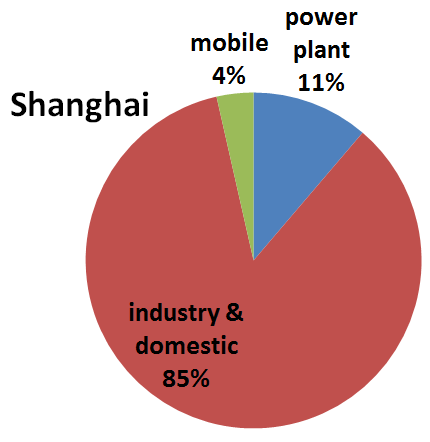 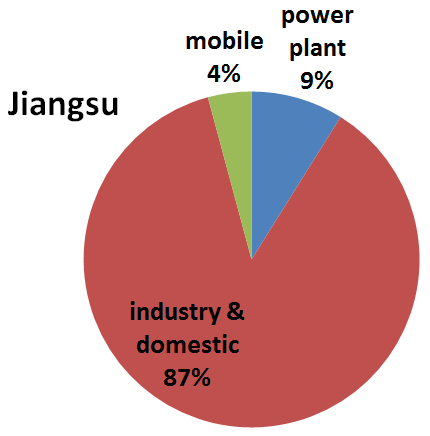 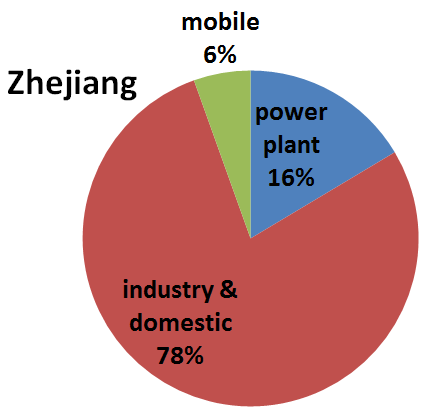 Control Cost
Control Effect
4. Conclusion
Shanghai has the largest maximum additional emission reduction percent for SO2 in the YRD region;
Jiangsu Province has the largest maximum additional emission reduction percent for NOx and PM2.5 in the YRD region
The maximum total control cost for Jiangsu Province is higher than that for Zhejiang Province and Shanghai, considering the total capacity of power plants and current installation status of control technology;
Reducing PM2.5 emission at power plant requires high total control cost, but has little effect on the ambient PM2.5 concentration. 
Industry/Domestic PM2.5 emission dominates the PM2.5 concentration at YRD region based on the emission inventory;
Policy decision should be made by balancing the total control cost and its actual air quality benefit.
2013 ABaCAS Conference/Training Workshop (Hangzhou, 6/05-07)
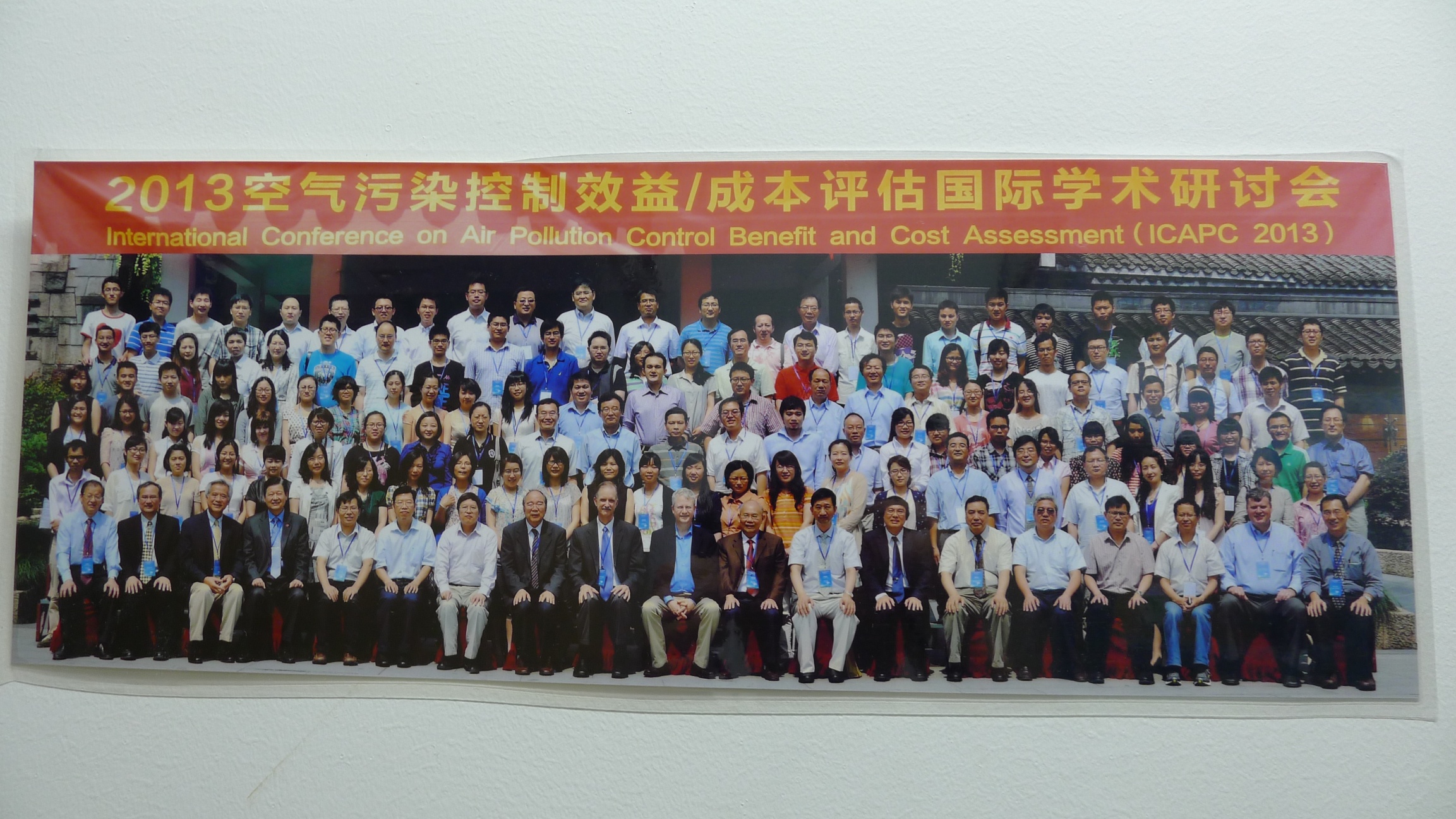 2014 ABaCAS Conference/Training Workshop (Beijing, 5/28-30)
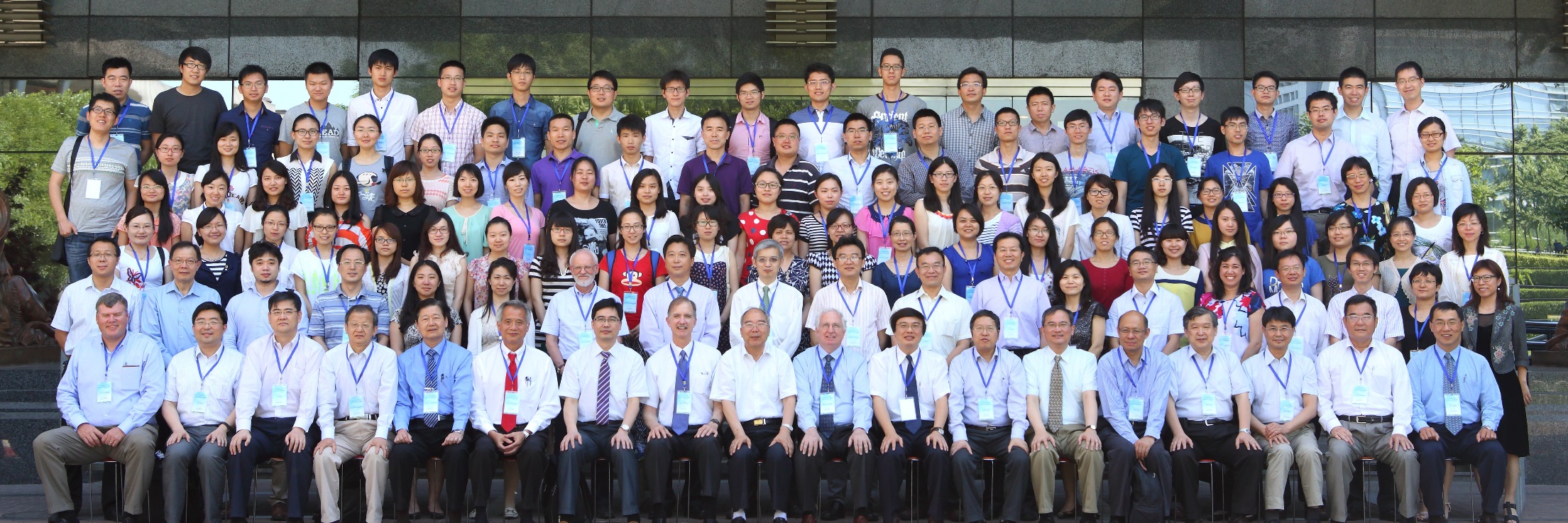 The 3rd ABaCAS Training Workshop/Conference
Guangzhou (China) – 
Summer (Mid of June) 2015
Joshua S. Fu
University of Tennessee, Knoxville, TN, USA

Shuxiao Wang
Tsinghua University, Beijing, China

Yun Zhu 
South China University of Technology, Guangzhou, China
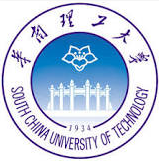 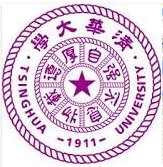 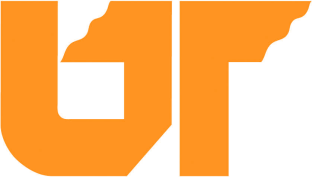 Acknowledgement
Thanks for the funding support 

USEPA

Energy Foundation

Institute for Security and Sustainable Environment, University of Tennessee
Thank you for you Attention
QUESTION?